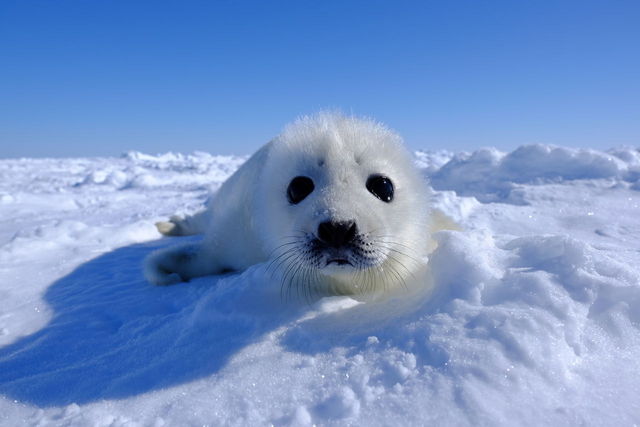 trade in natural resources
Seal products
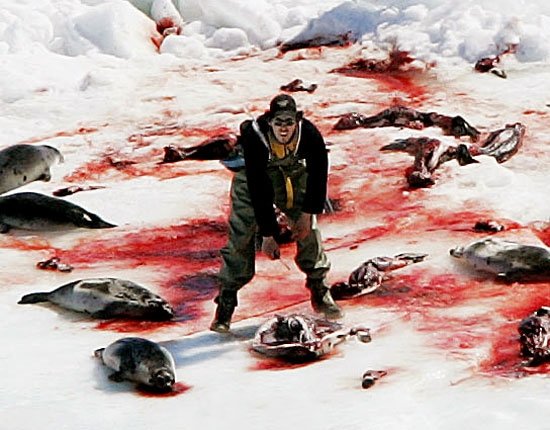 Regulation No 1007/2009, amended by Regulation No 2015/1775
Commission’s Implementing Regulations
Legal basis: Article 114 TFEU on harmonization of measures necessary for the internal market
General ban with some exceptions
Objectives
1. promoting the welfare of animals: «seals are sentient beings that can experience pain, distress, fear and other forms of suffering»
2. responding to the concerns of citizens and consumers
Harmonising the rules of the internal market as regards commercial activities regarding seal products
Seal hunting in the world
Video
https://www.youtube.com/watch?v=we4URVISjEE. 


Seal Ban: The Inuit Impact – YouTube-
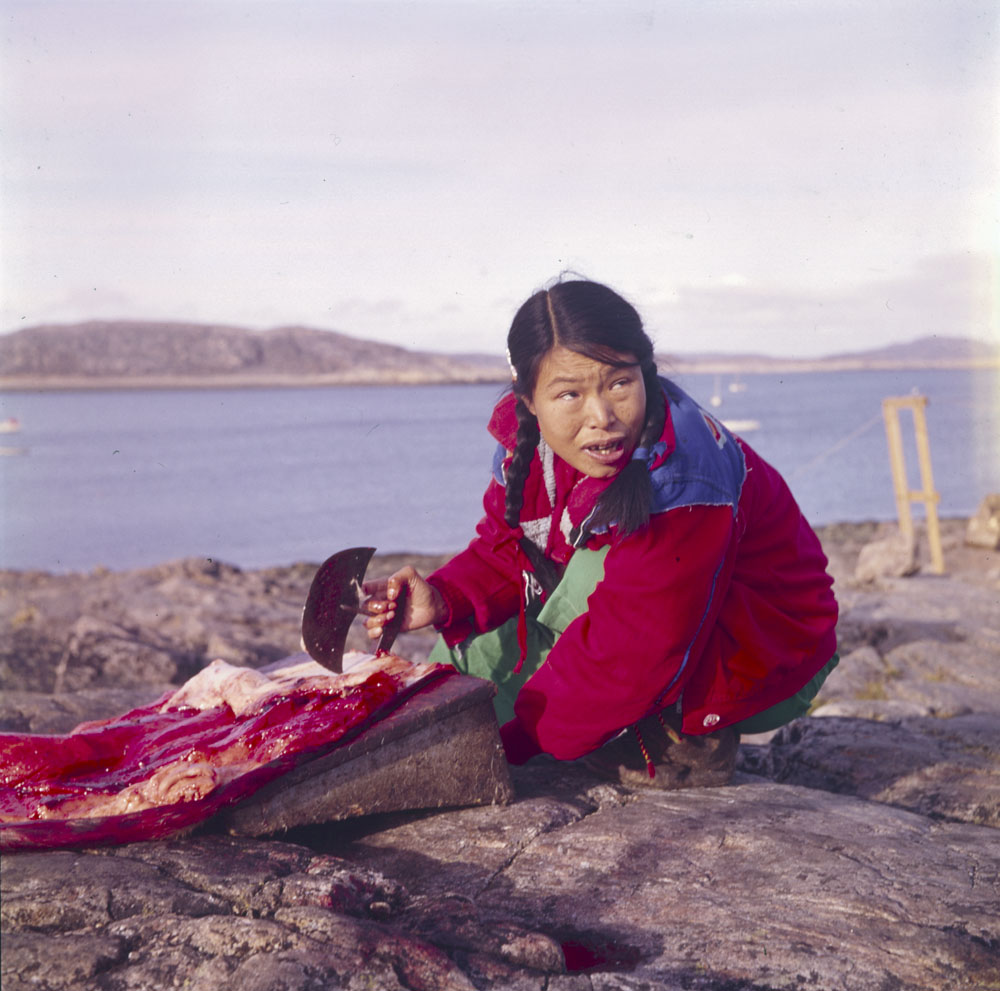 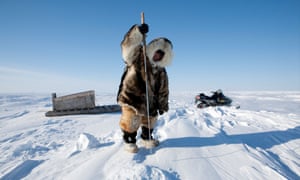 Inuit exception
Definitions
Certification mechanism
Definitions
The Inuit exception: «placing on the market of seal products that result from hunts traditionally conducted by Inuit and other indigenous communities and that contribute to their subsistence»
Definitions
Inuit: «indigenous members of the Inuit homeland, namely those arctic and subarctic areas where, presently or traditionally, Inuit have aboriginal rights or interests, recognised by Inuit as being members of their people and include Inupiat, Yupik (Alaska), Inuit, Inuvialuit (Canada), Kalaallit (Greenland) and Yupik (Russia)».
Other indigenous communities: «communities in independent countries who are regarded as indigenous on account of their descent from the populations which inhabited the country, or a geographical region to which the country belongs, at the time of conquest or colonization or the esteblishment of the present State boundaries and who, irrespective of their legal status, retain some or all of their own social, economic cultural and political institutions». (definition taken from the ILO Convention of 1989 on indigenous and tribal peoples in independent countries)
Certification mechanism
Accompanying document issued by a recognised body fulfilling conditions established by the Commission
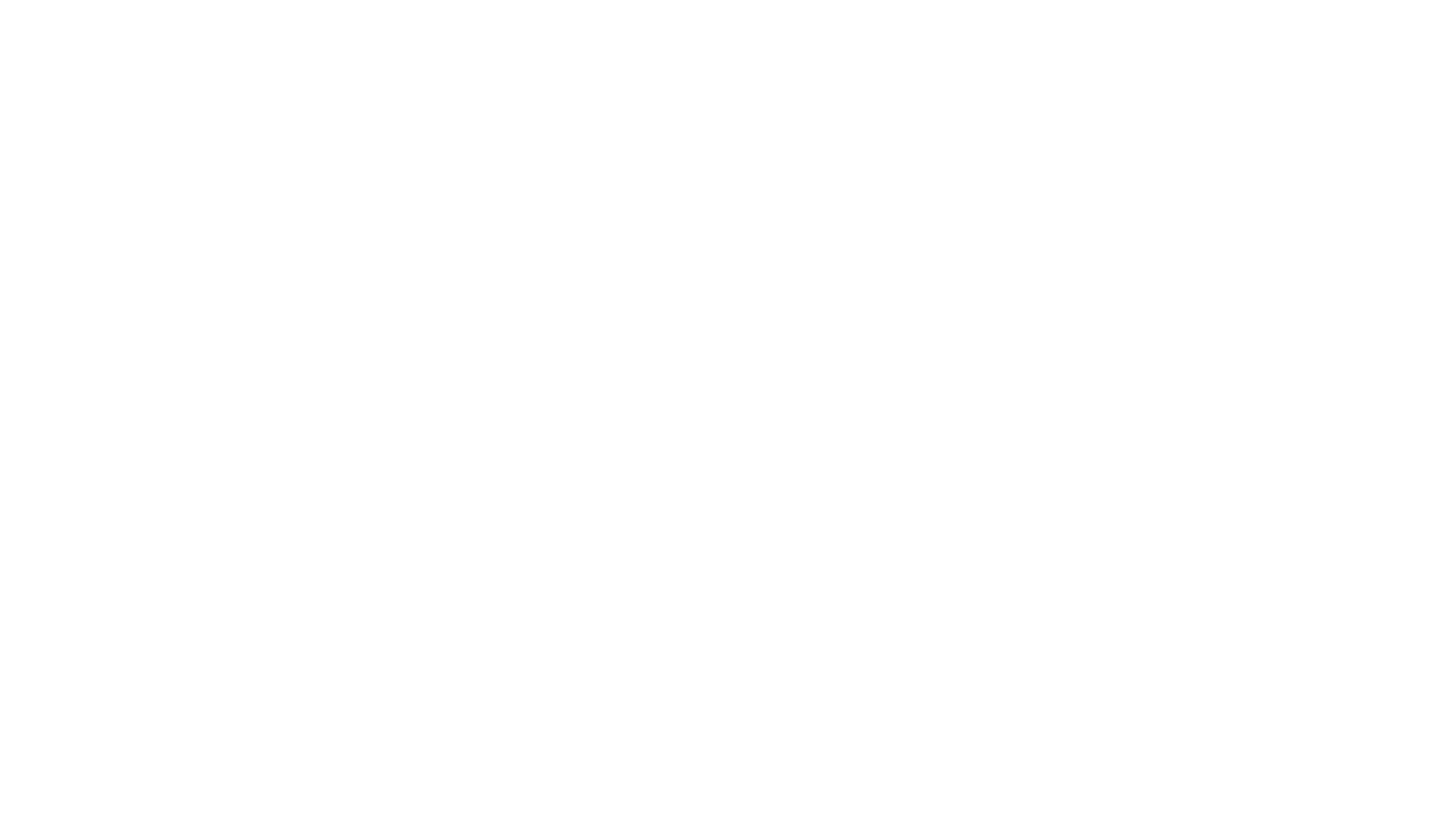 Conflicting interests
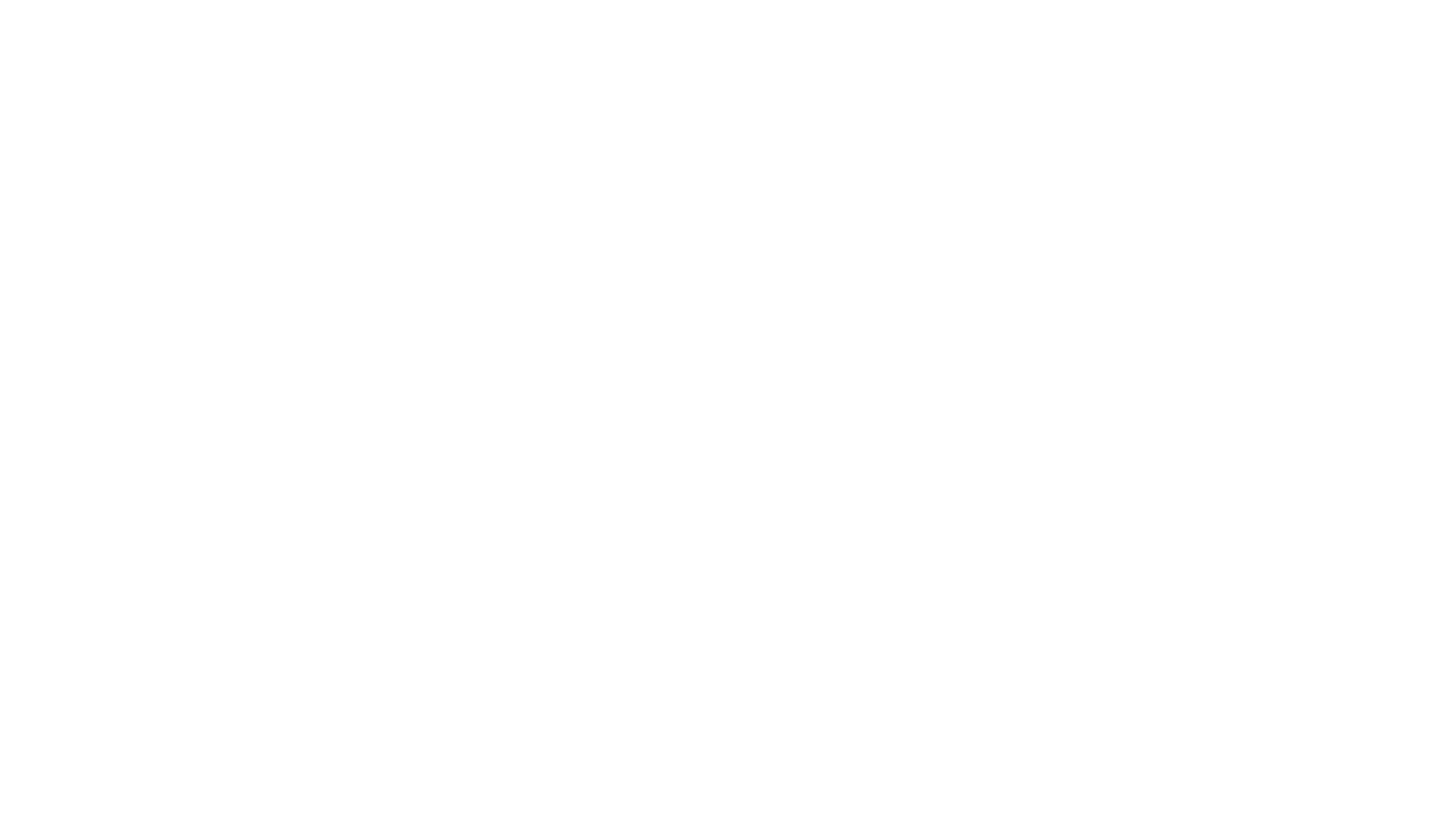 ECJ Inuit cases and WTO Seal products case.Animal welfare, public morals and Internal market
Article XX (a): Public morals and animal welfare
Discrimination due to the lack of a clear distinction between traditional and commercial hunting.
The problem in the Seal Regime is balancing animal welfare concerns (justifiable under public morals considerations) and the protection of the interests and traditions of the indigenous communities.
Problem: why would the indigenous hunts be more morally acceptable than commercial hunts, if both are painful and cruel for seals?
Wto case
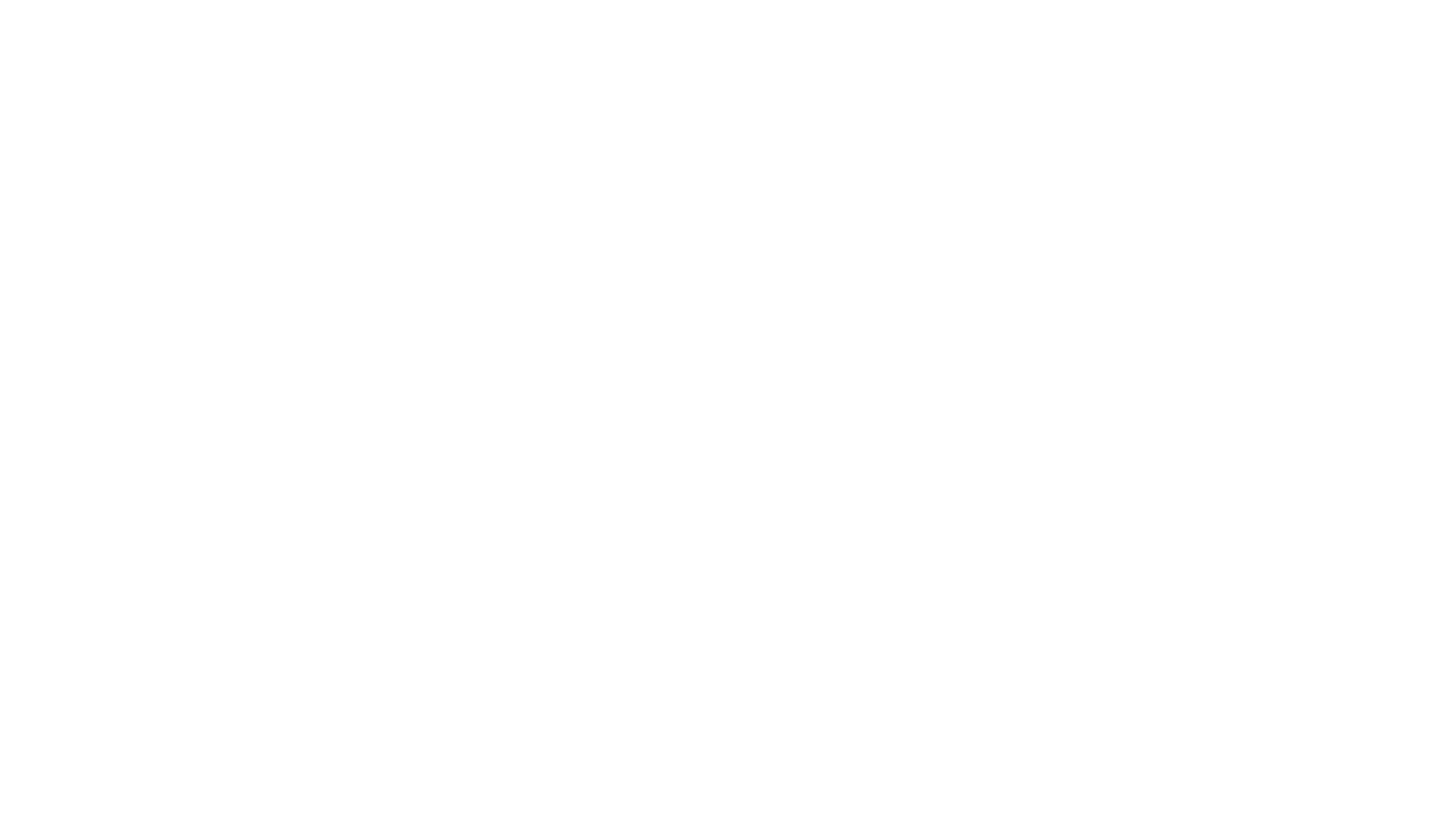 Reform of the Seal RegimeRegulation No 2015/1775